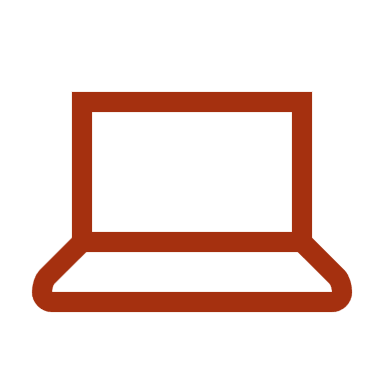 System Settings
[Speaker Notes: https://digitalcorpora.s3.amazonaws.com/corpora/mobile/android_10/Non-Cellebrite%20Extraction/Pixel%203.zip]
System Setting Overview
Google services
google mobile services (GMS)
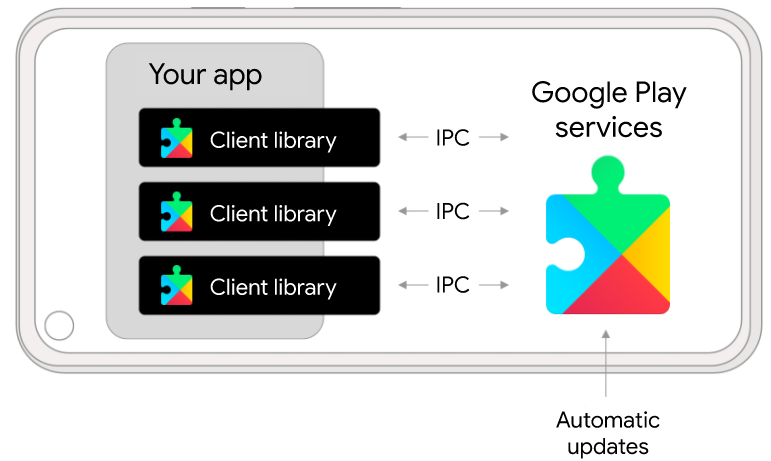 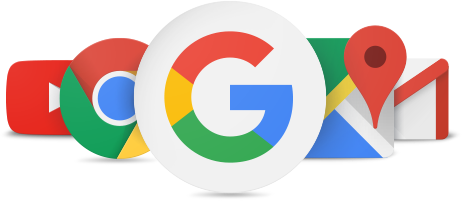 Google Play Services
(Google Service Framework, GSF)
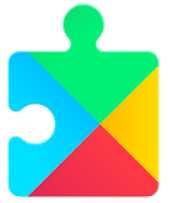 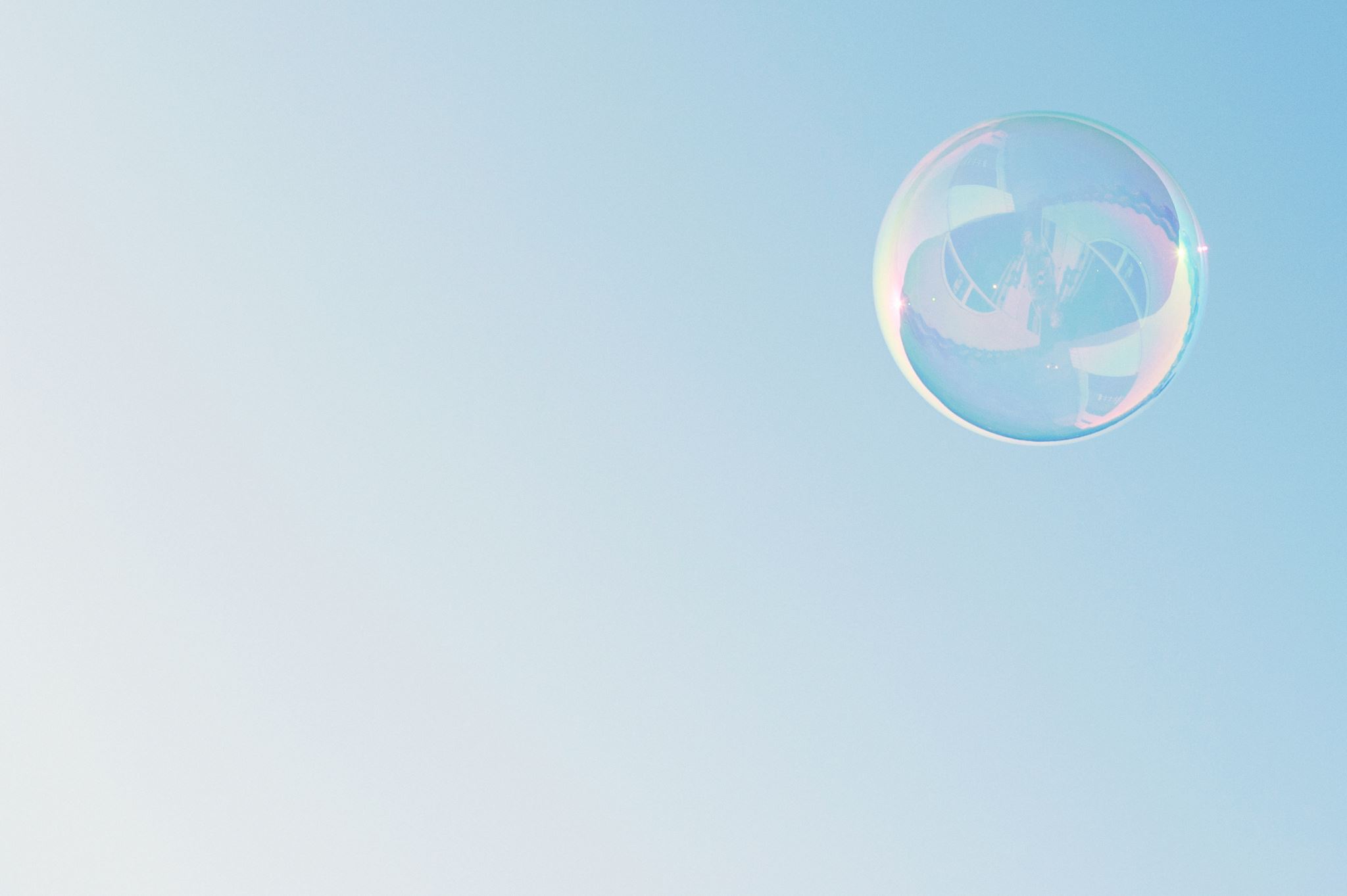 Google Services Framework
Google Services Framework (GSF)
GSF folder structure
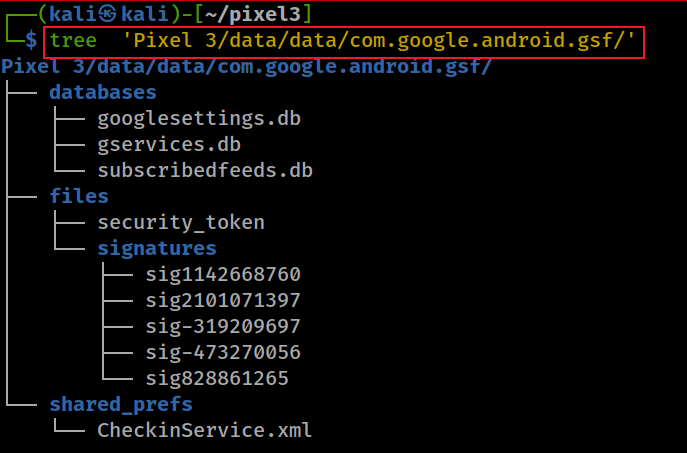 googlesettings.db: Google preferences, Google uses preference name and value to identify which device (phone or PC) uses Google's apps/service (location, maps, chrome, YouTube)
gservices.db: Fitness settings, network settings, other settings
subscribedfeeds.db:  Manages a list of feeds for which this client is interested in receiving change notifications.
[Speaker Notes: tree  'Pixel 3/data/data/com.google.android.gsf/’


https://android.googlesource.com/platform/frameworks/base/+/7bc08e9d51d3142717a94098f897a776f7b7bd71/packages/SubscribedFeedsProvider/src/com/android/providers/subscribedfeeds/SubscribedFeedsProvider.java]
What is the search client id sent to google search? (googlesettings.db)
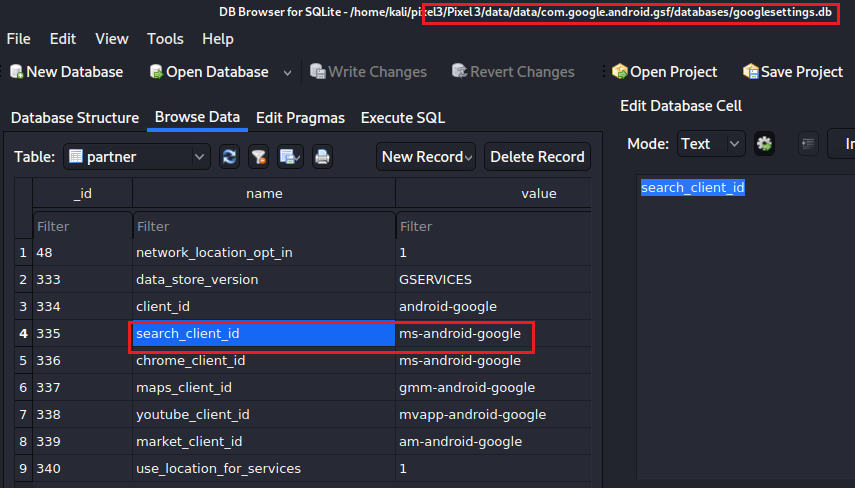 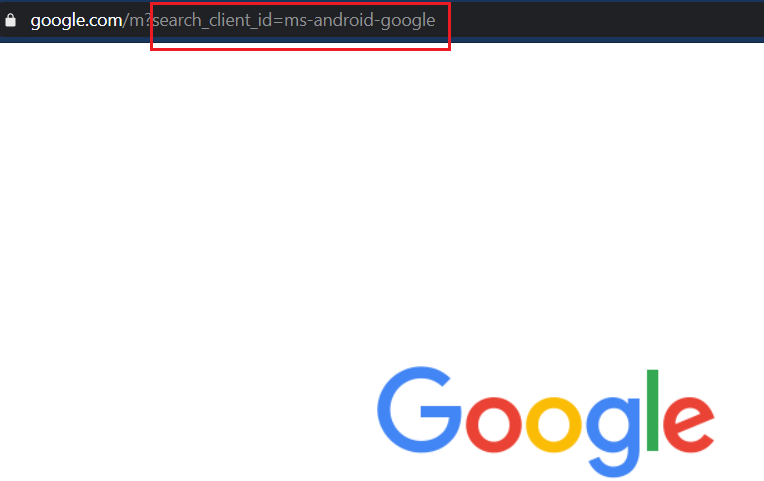 https://www.google.com/m? search_client_id=ms-android-google
Are there any apps use google search?
Search for search_client_id
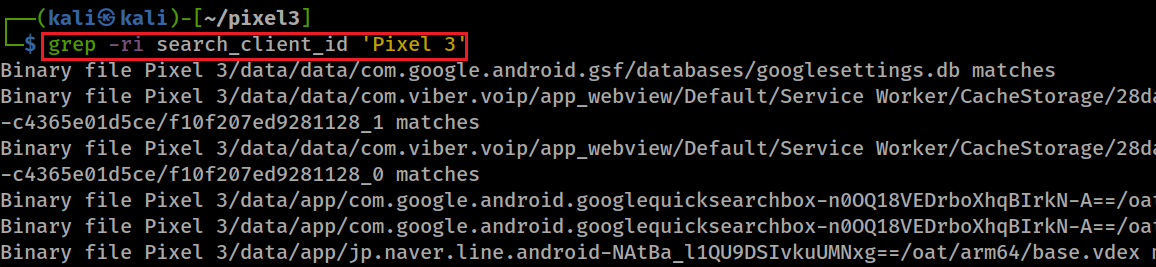 if a user uses google search, GSF will attach the string “search_client_id”
Notes: using the key word will cause confusing if other apps use the same key word. You can improve it.
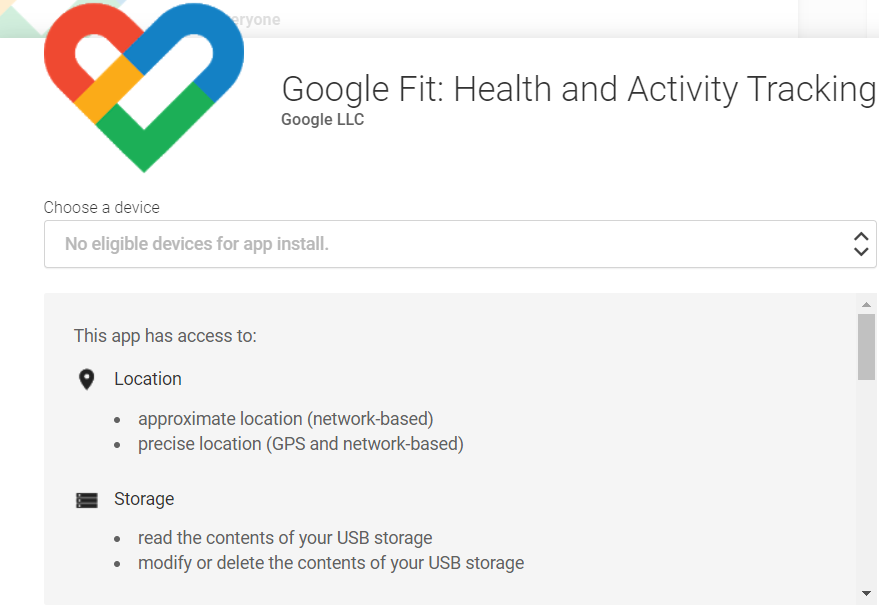 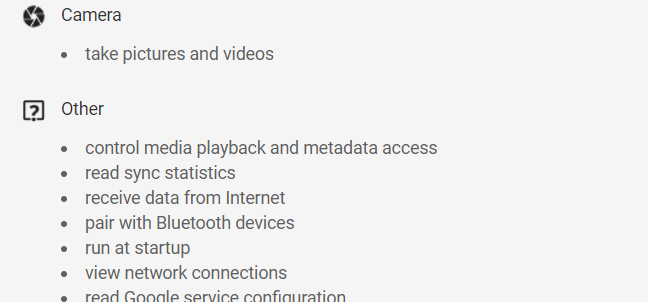 Is Google fit heart rate function enabled? (gservices.db)
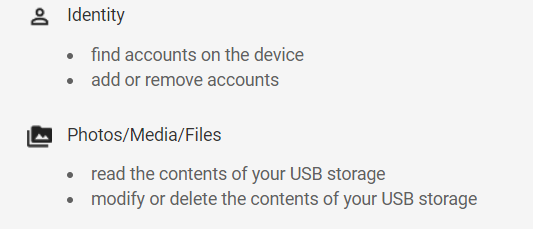 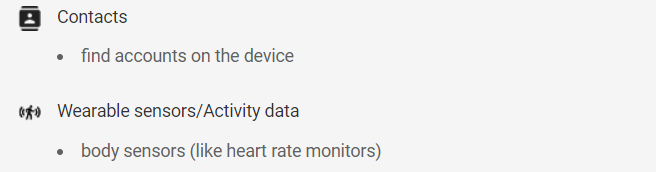 Understand Google Fit works
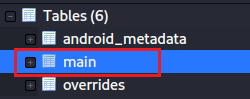 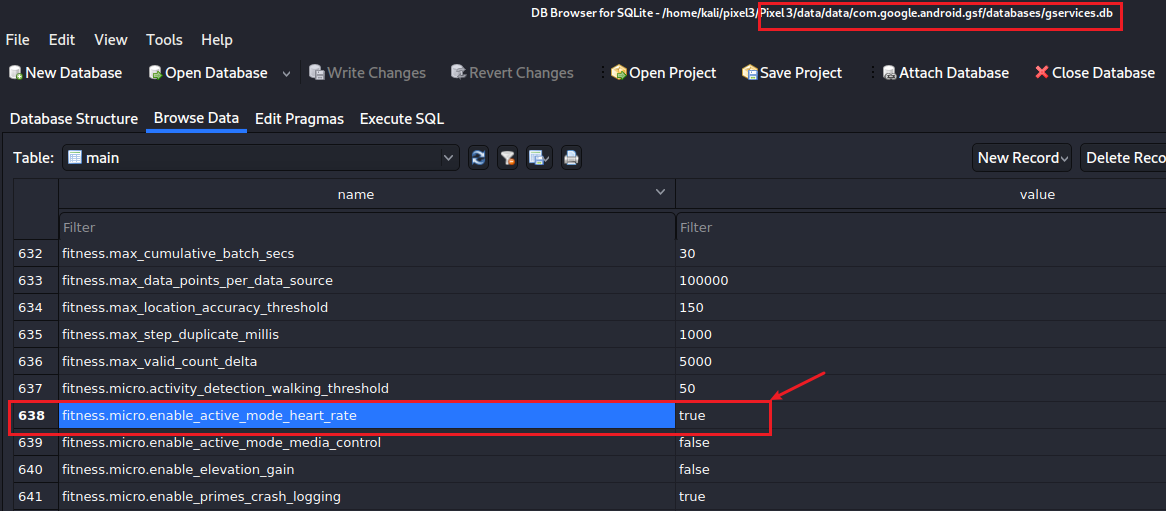 What is Android_ID? (gservices.db)
Android_ID is generated and used by the Google Services Framework (GSF), and thus often referenced as "GSF ID”
Changed when factory-reset
Can be used for identifying a device
similar serial number (can’t reset) and GAID (Google Advertising ID, can reset by user via the Google Settings app.)
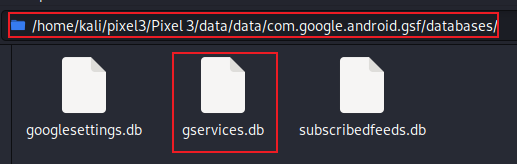 [Speaker Notes: https://android.stackexchange.com/questions/162448/difference-between-android-id-and-device-id
https://raccoon.onyxbits.de/blog/how-to-get-gsf-id-android/]
Show main table
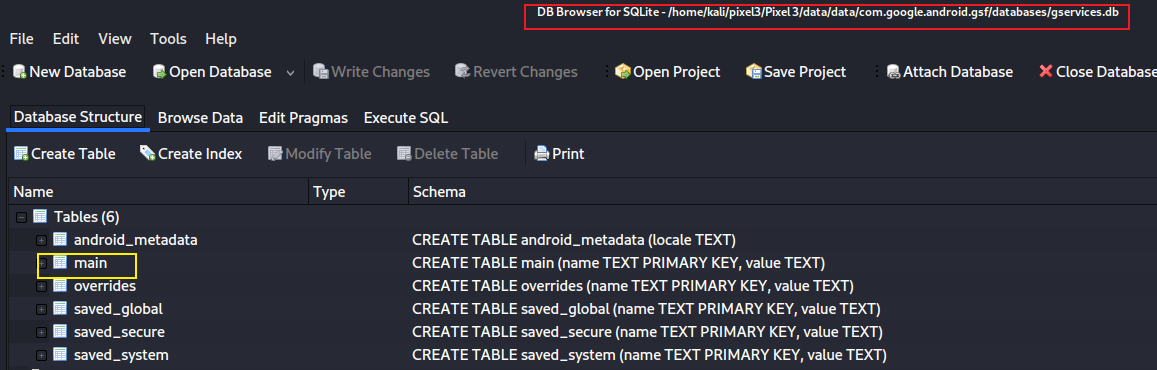 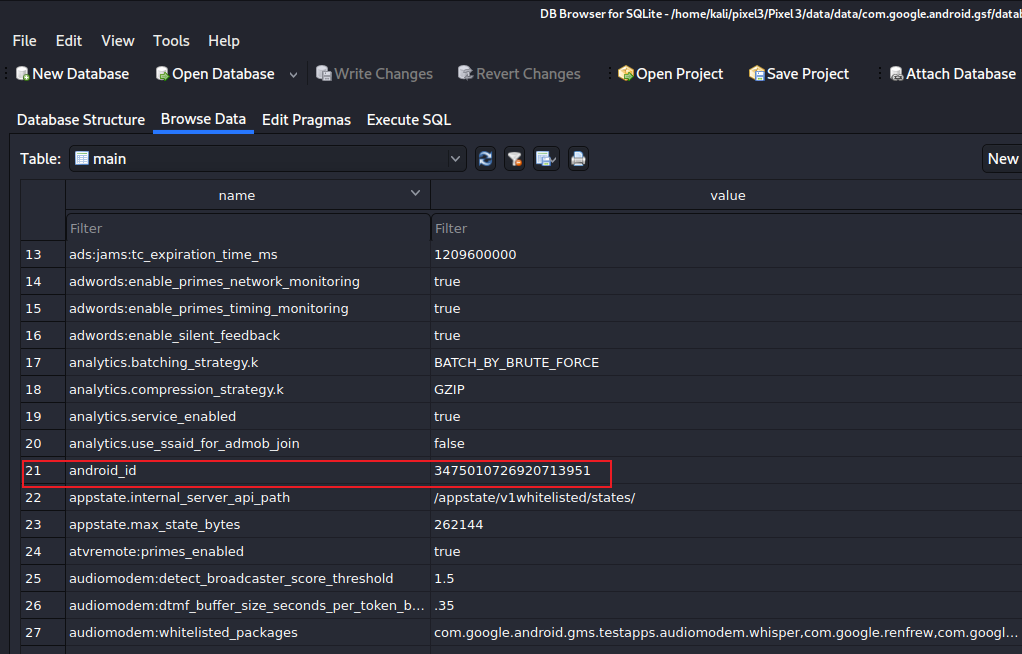 GSF settings: name and value
Hex: 3039B7D840C7F6DF (64bits)
[Speaker Notes: 3475010726920713951]
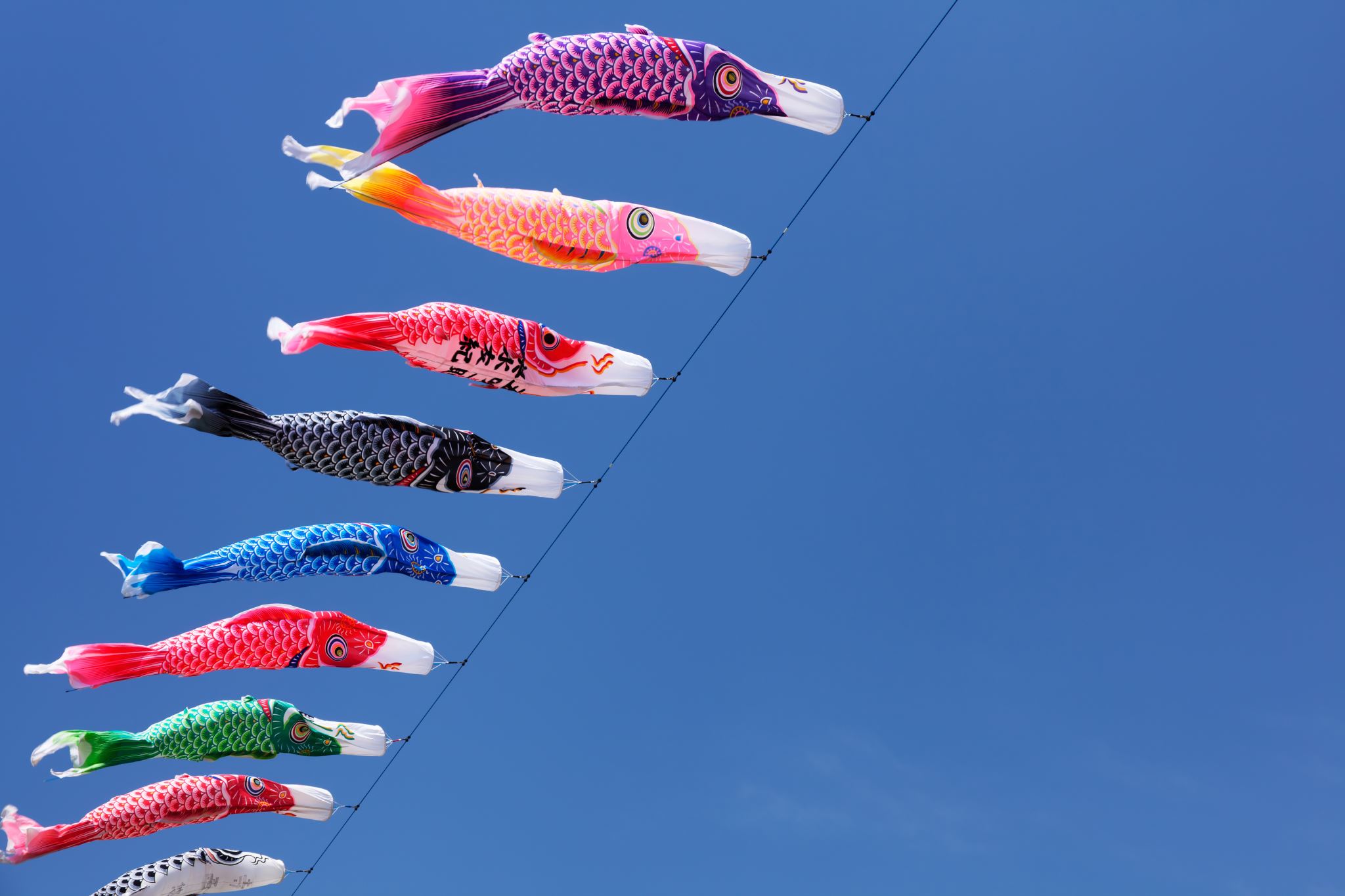 Google Mobile services
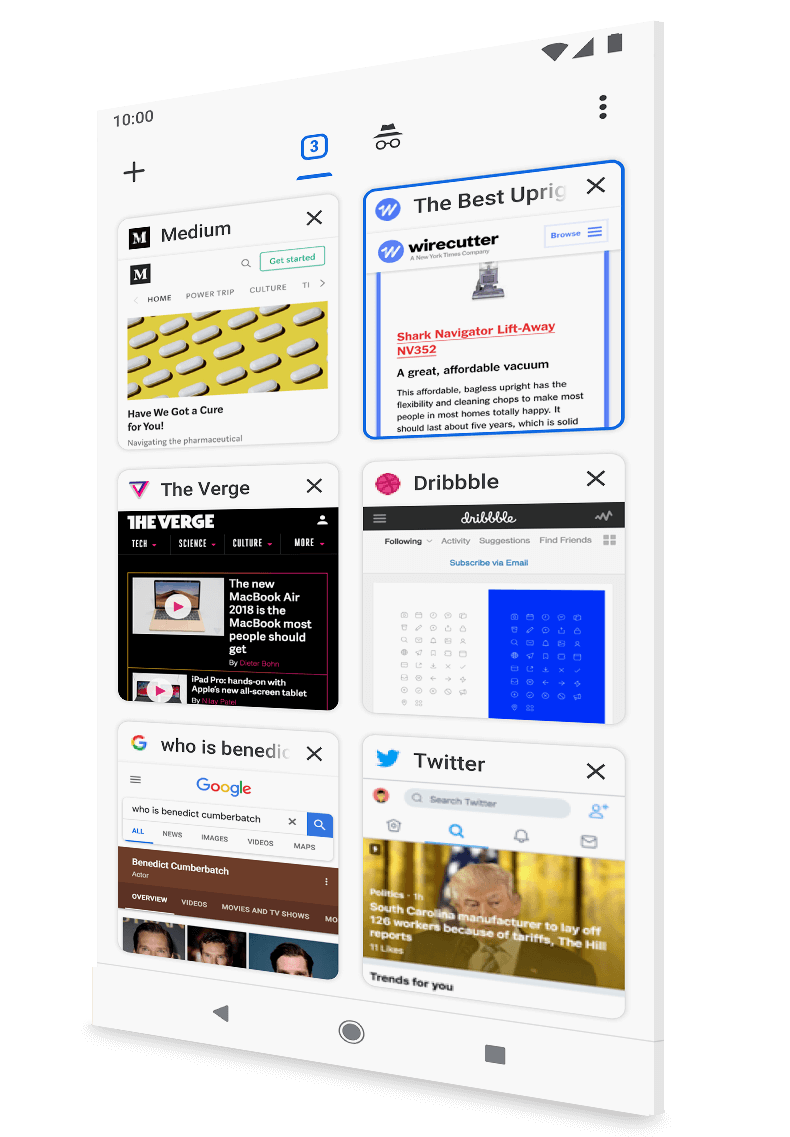 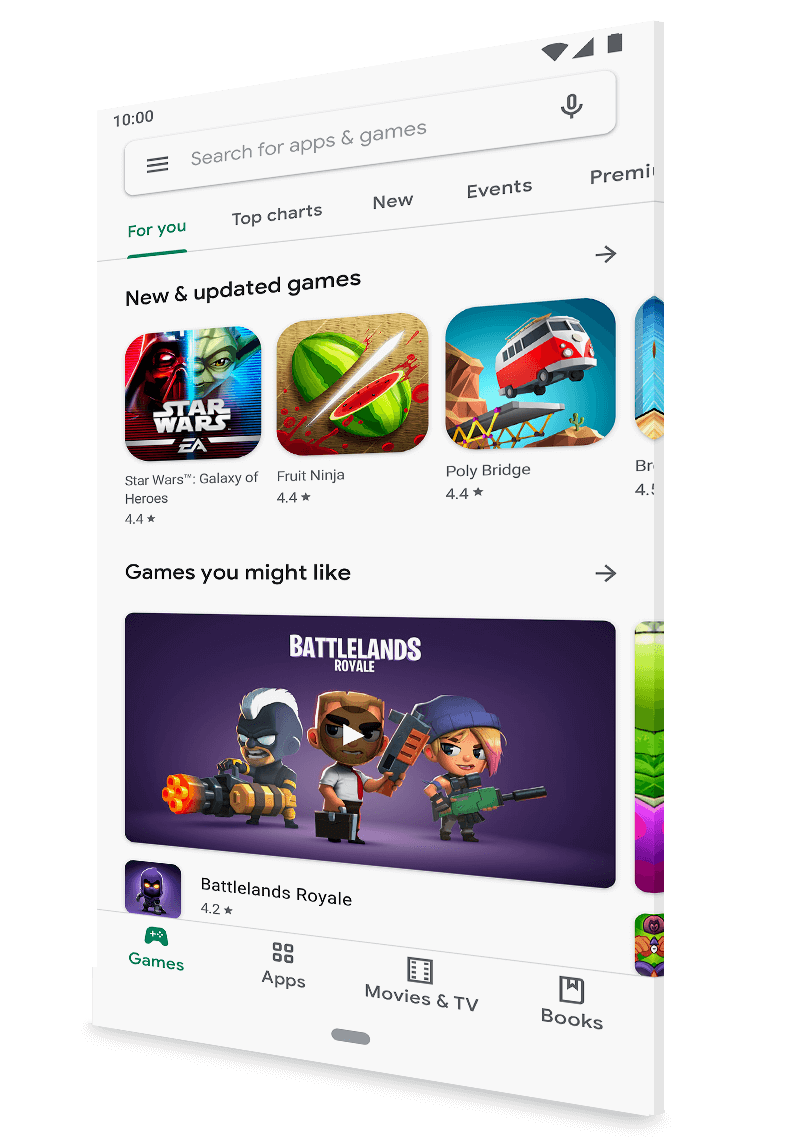 Google Mobile services (GMS)
GMS is a collection of Google applications and APIs that help support functionality across devices. 
Google Search, ads
Gmail, Chrome, 
Play store
Google Maps 
Youtube.
API
fingerprint
often has lastRunMsec, e.g., fingerprint
google ads
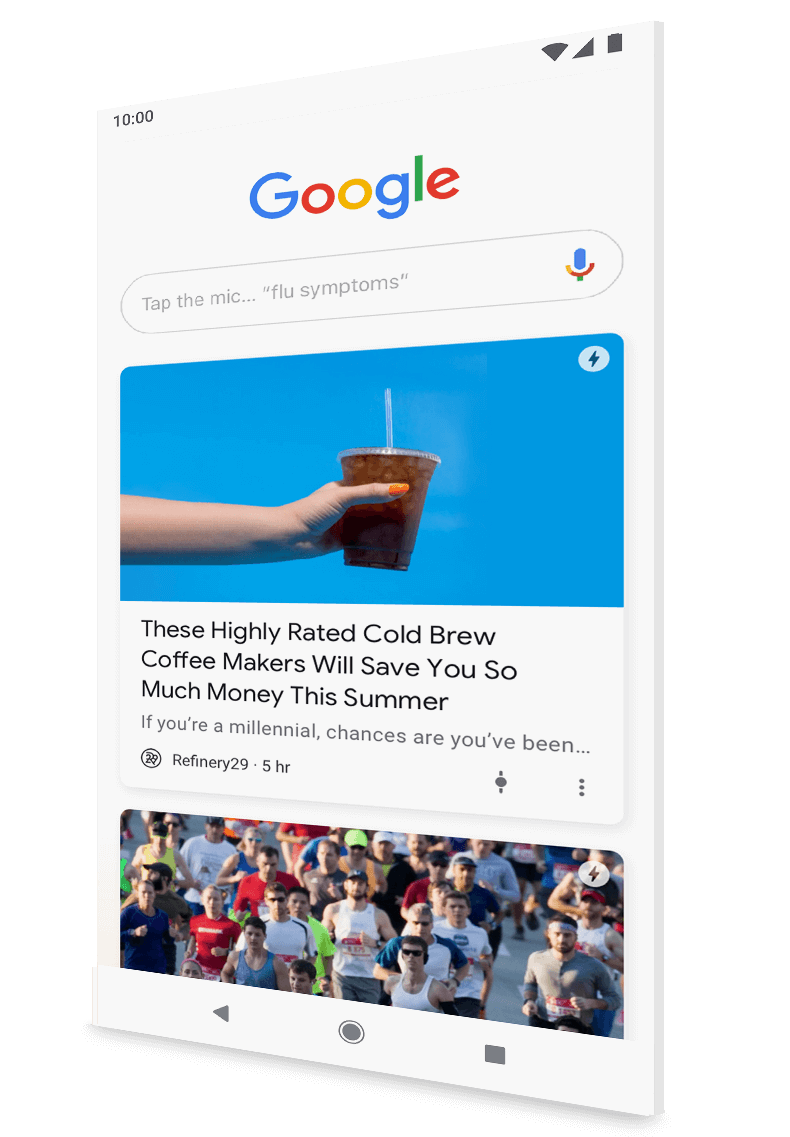 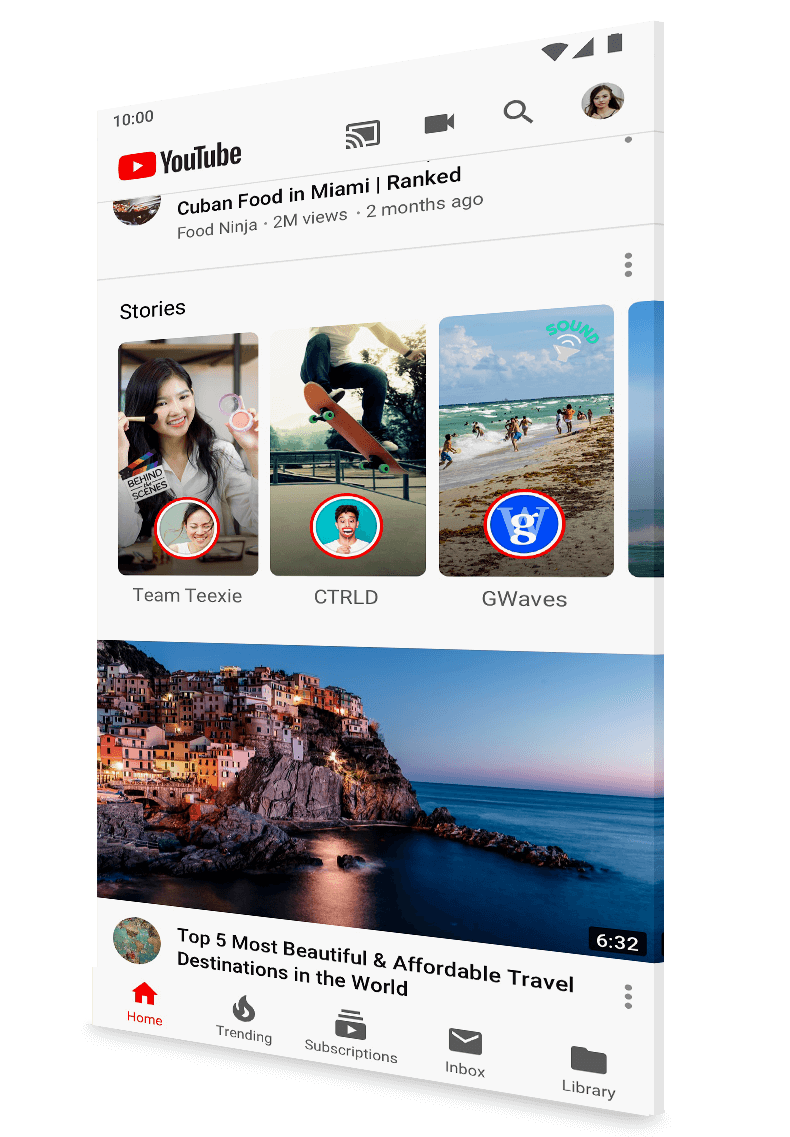 GMS folder structure
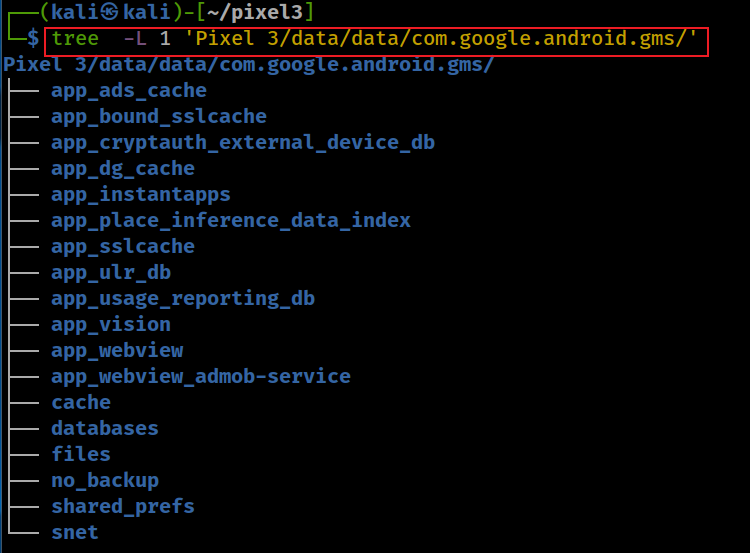 Click to add text
System settings we want to investigate. 
Settings save here often can be shared by other apps
[Speaker Notes: tree  -L 1 'Pixel 3/data/data/com.google.android.gms/']
Show GMS shared prefs
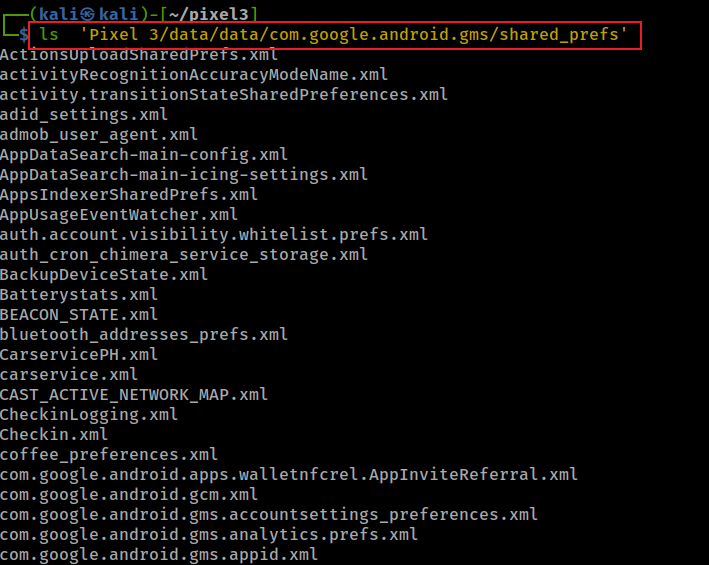 information save here often can be shared by other apps
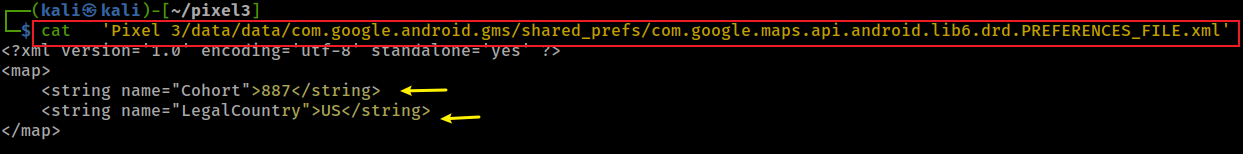 GMS shared prefs example: What is the default map country?
[Speaker Notes: cat   'Pixel 3/data/data/com.google.android.gms/shared_prefs/com.google.maps.api.android.lib6.drd.PREFERENCES_FILE.xml']
GMS shared_prefs also contains lastRun info
When did fingerprint API run? (not a system setting, but system info)
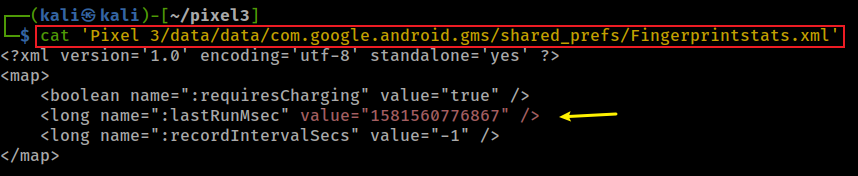 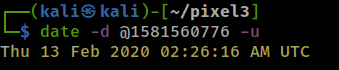 [Speaker Notes: cat 'Pixel 3/data/data/com.google.android.gms/shared_prefs/Fingerprintstats.xml']
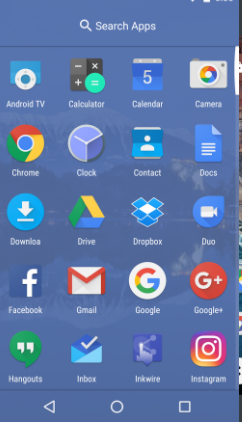 When did a launcher run?
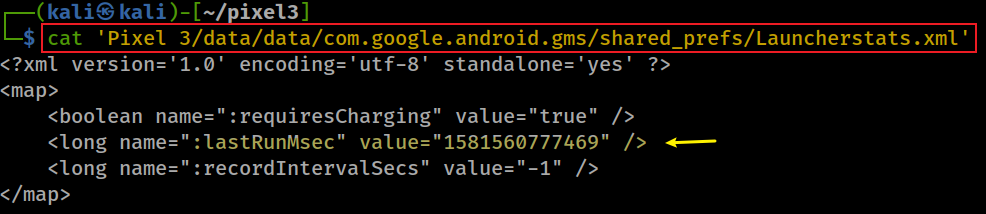 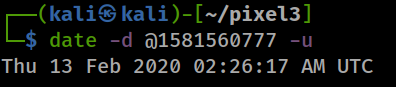 It seem the user unlocked the device at 2:26:16 am and open a launcher at 2:26:17 am
[Speaker Notes: cat 'Pixel 3/data/data/com.google.android.gms/shared_prefs/Launcherstats.xml'

<?xml version='1.0' encoding='utf-8' standalone='yes' ?>
<map>
    <boolean name=":requiresCharging" value="true" />
    <long name=":lastRunMsec" value="1581560777469" />
    <long name=":recordIntervalSecs" value="-1" />
</map>]
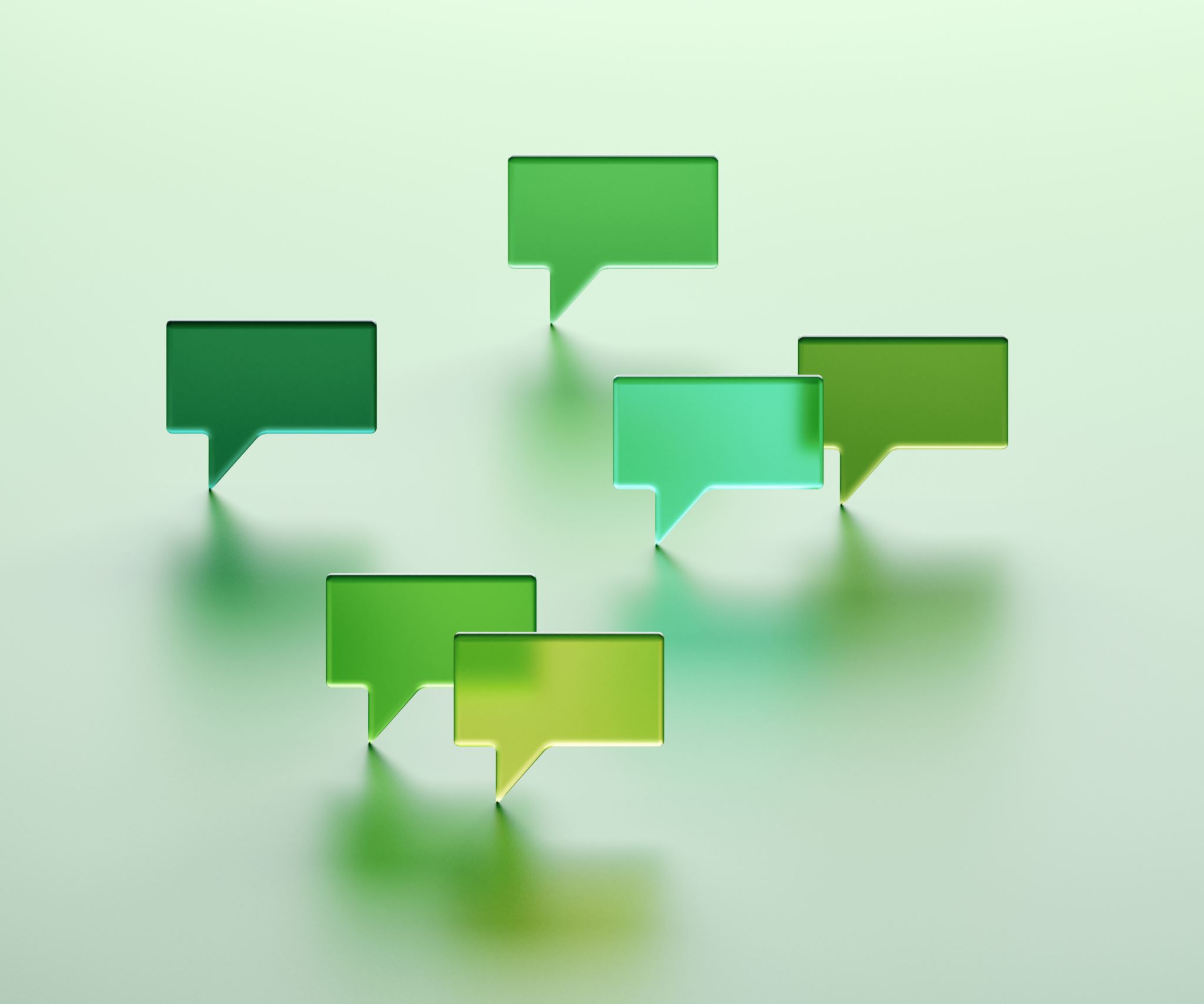 System settings for all users
all users setting are combined
Setting files on /data/system
List files may contain settings
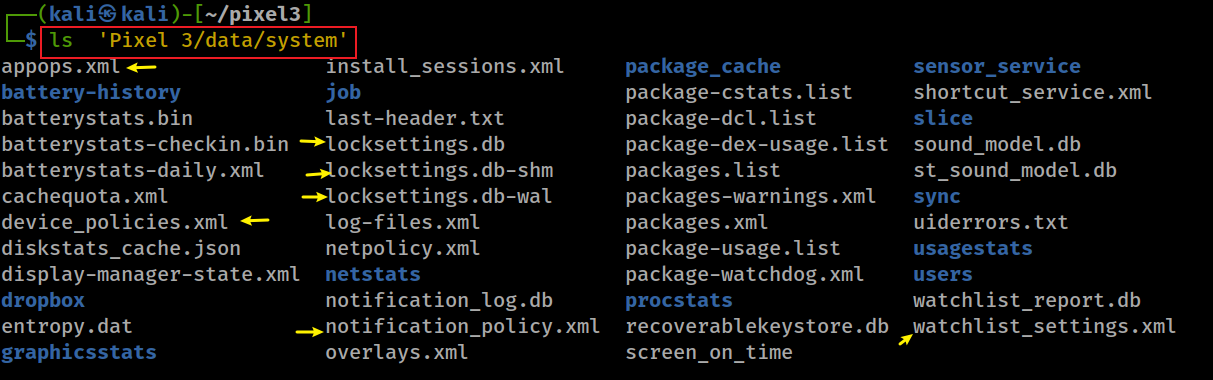 [Speaker Notes: ls  'Pixel 3/data/system']
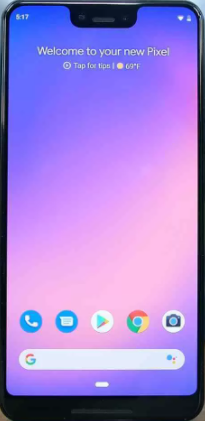 Is Pixel lock screen disabled? (locksettings.db)
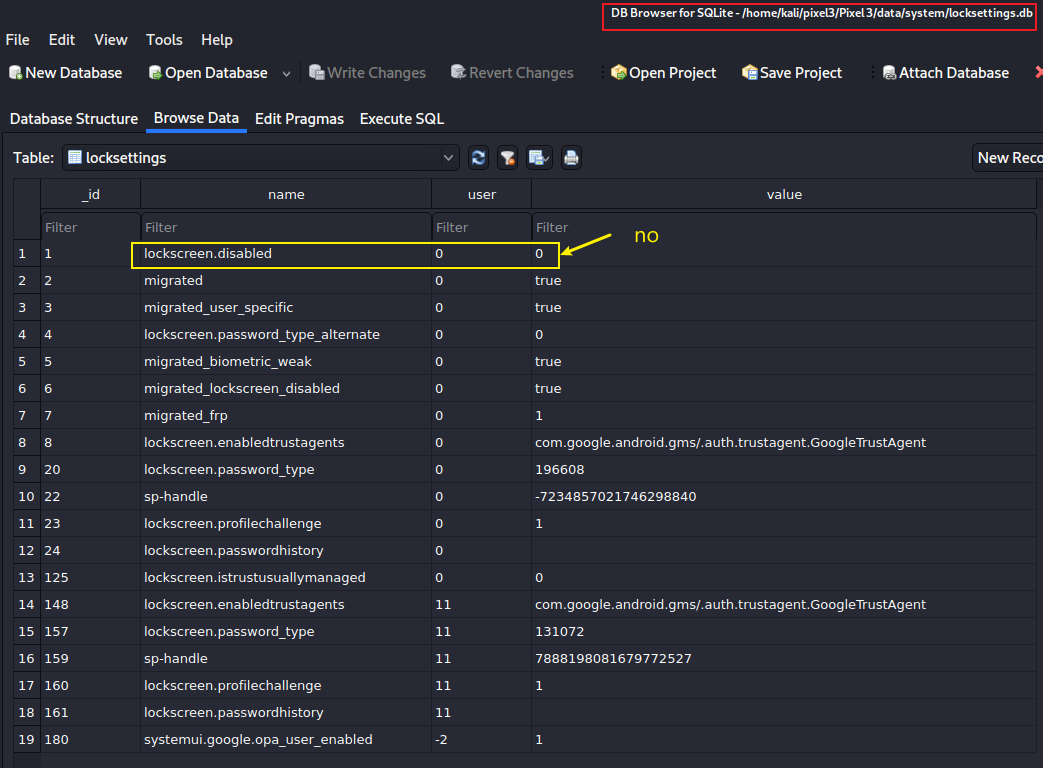 You can disable the lock screen if don’t want to waste precious seconds
What type of password the device has? (locksettings.db)
[Speaker Notes: https://developer.android.com/reference/android/app/admin/DevicePolicyManager]
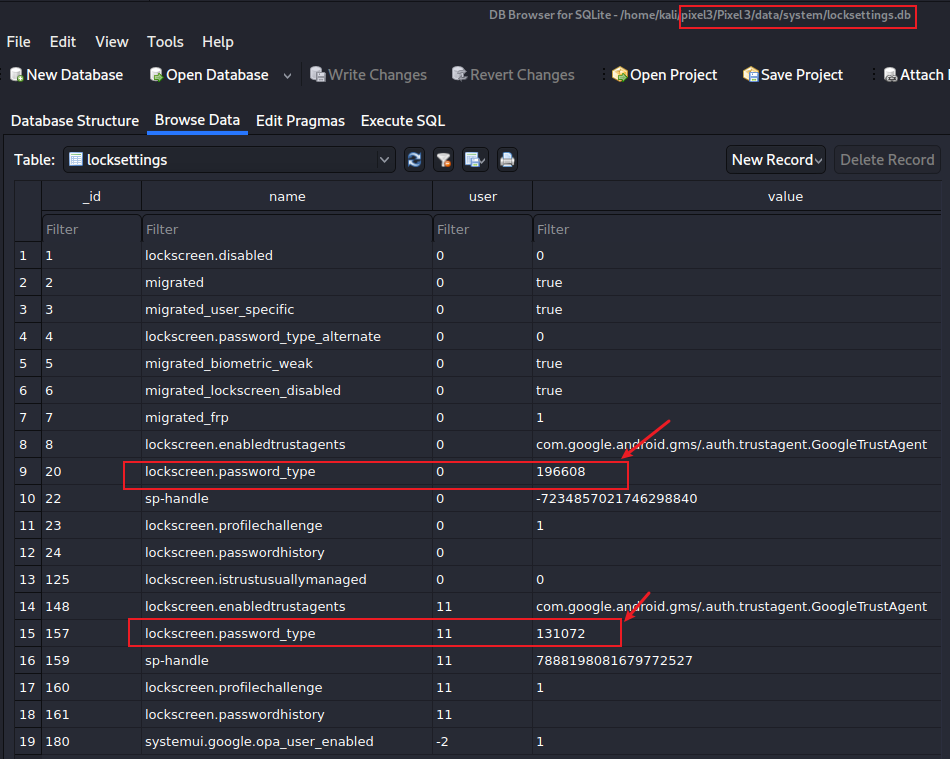 PASSWORD_QUALITY_NUMERIC_COMPLEX
PASSWORD_QUALITY_NUMERIC
How many apps/packages have set notification policy? (notification_policy.xml)
A notification is a message that Android displays outside your app's UI
A notification provides the user with 
reminders, 
communication from other people, or 
other timely information from your app. 
Users can tap the notification to open your app or take an action directly from the notification.
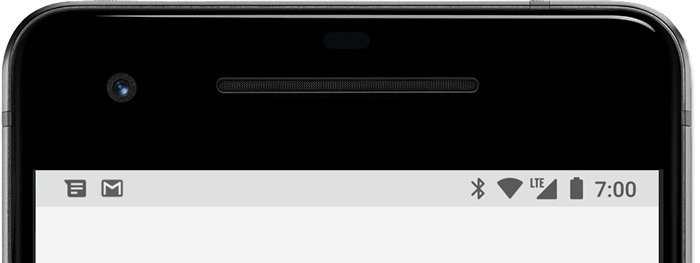 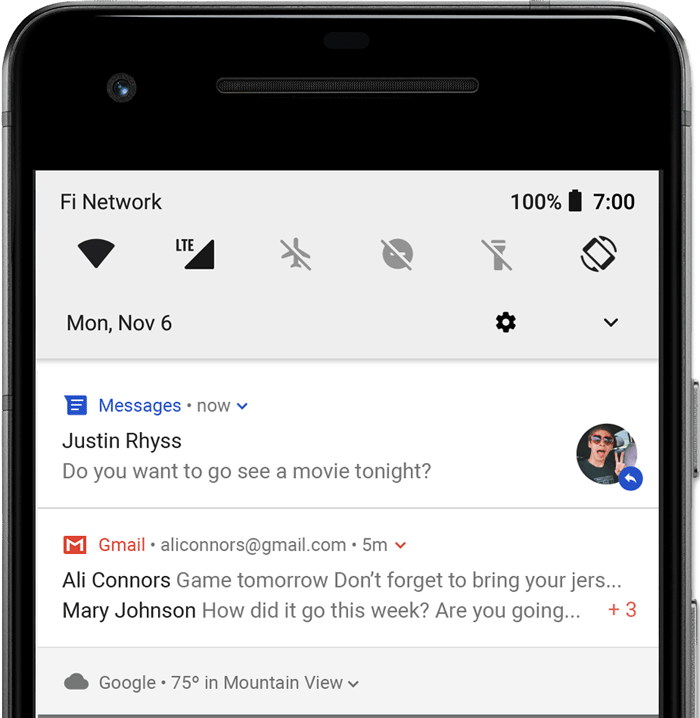 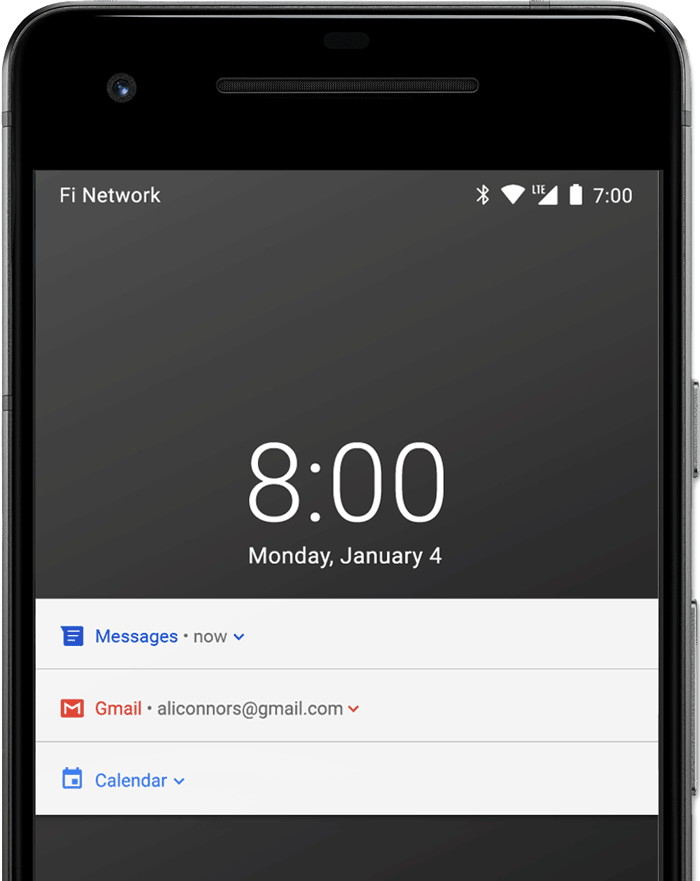 [Speaker Notes: https://developer.android.com/guide/topics/ui/notifiers/notifications
Pixel 3/data/system/notification_policy.xml]
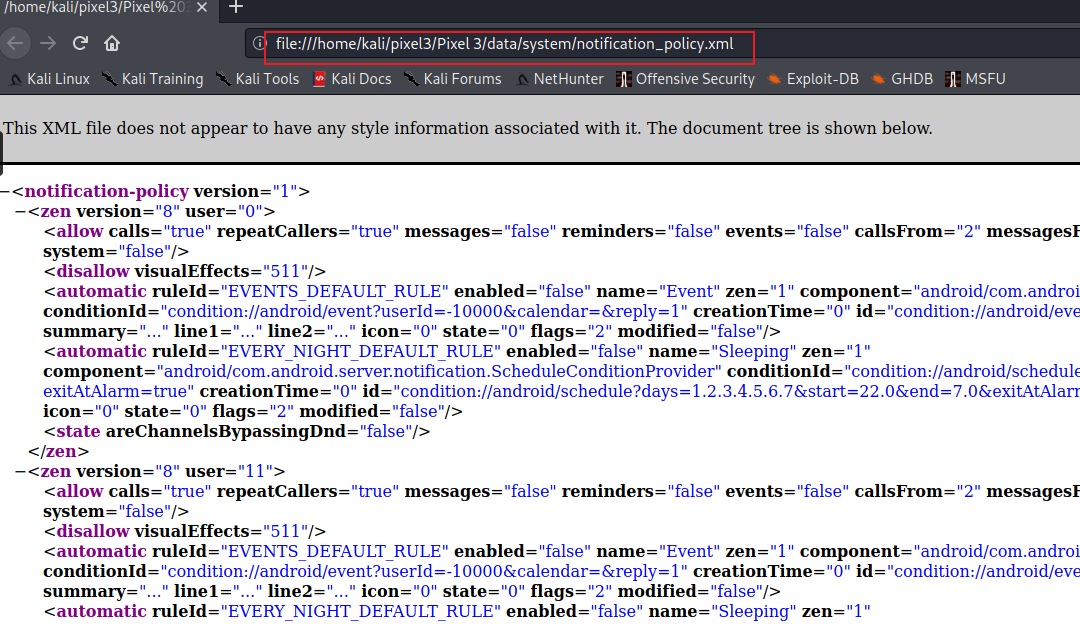 Search for packages that have notification settings
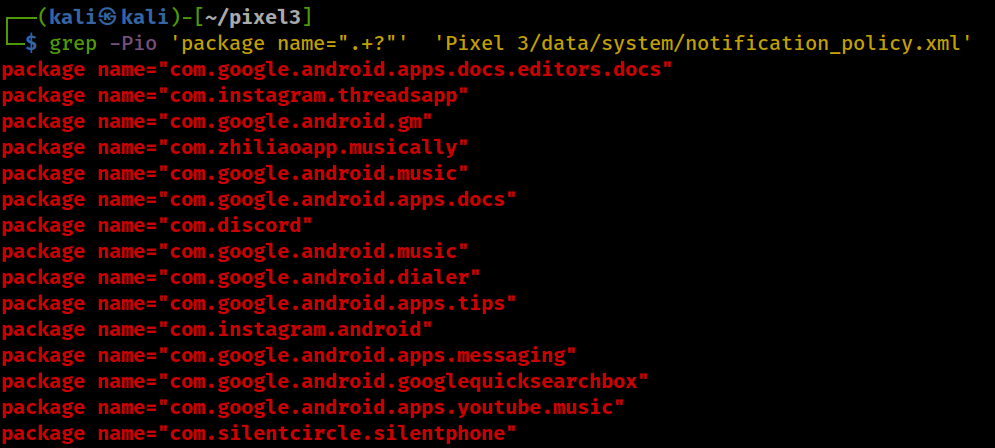 The total number packages have setup notification policies
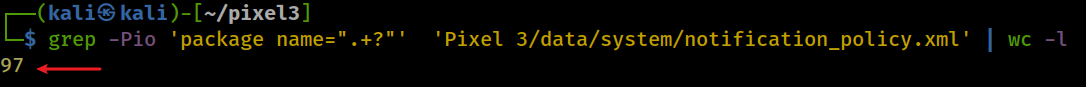 [Speaker Notes: grep -Pio 'package name=".+?"'  'Pixel 3/data/system/notification_policy.xml']
Can GMS use metered network? (netpolicy.xml, packages.list)
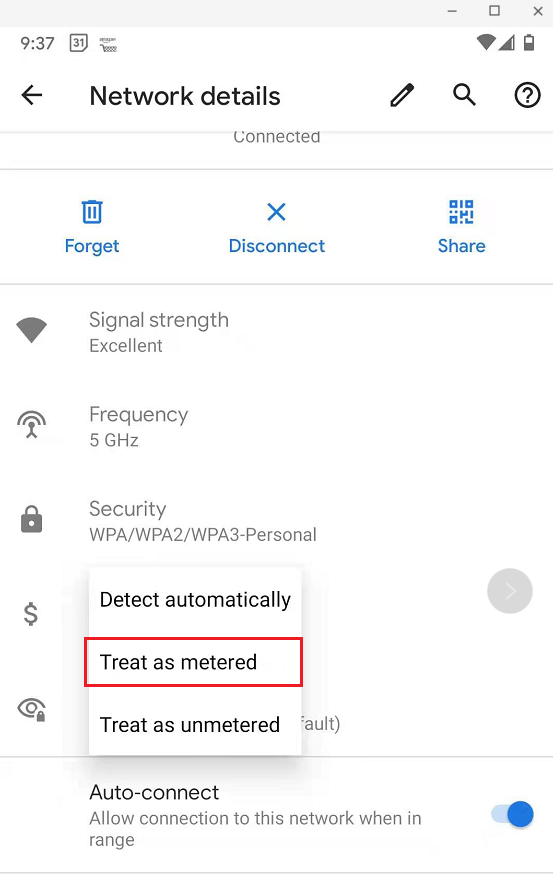 You can set your Wi-Fi as metered
If a network has a data limit
When a network is metered, you have more control over 
how much data your phone uses through downloads and other apps.
Network policy 
Saved in netpolicy.xml
Controlled by ConnectivityManager.java 
Answers queries about the state of network connectivity. 
It also notifies applications when network connectivity changes.
[Speaker Notes: https://android.googlesource.com/platform/frameworks/base/+/master/core/java/android/net/NetworkPolicyManager.java]
Network Policies defined in ConnectivityManager.java
[Speaker Notes: https://android.googlesource.com/platform/frameworks/base/+/master/core/java/android/net/NetworkPolicyManager.java]
Find UID of gms (10141)
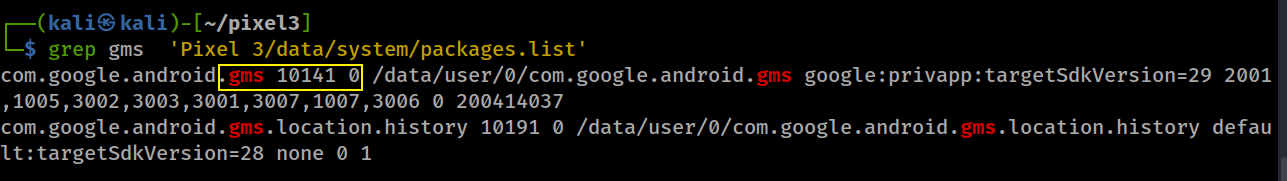 Find policy ID base on UID
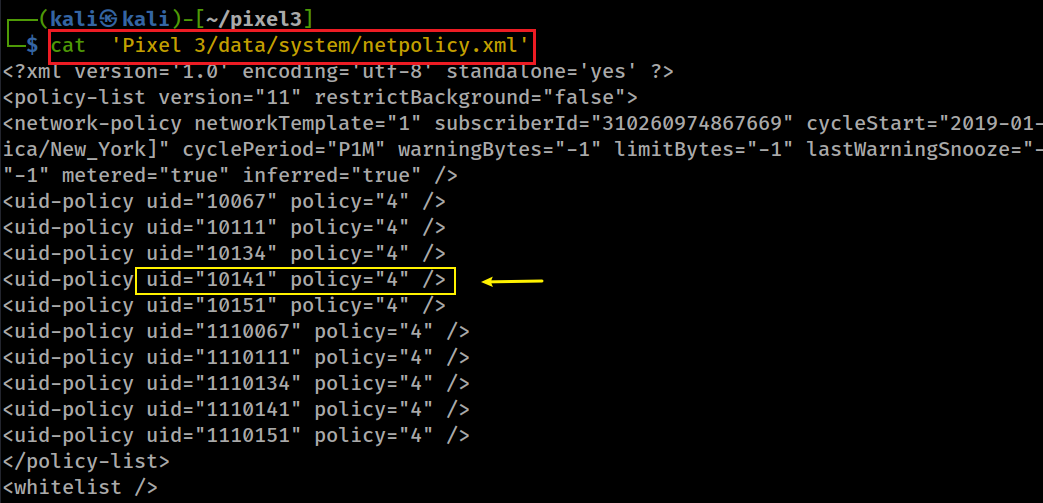 POLICY_ALLOW_METERED_BACKGROUND
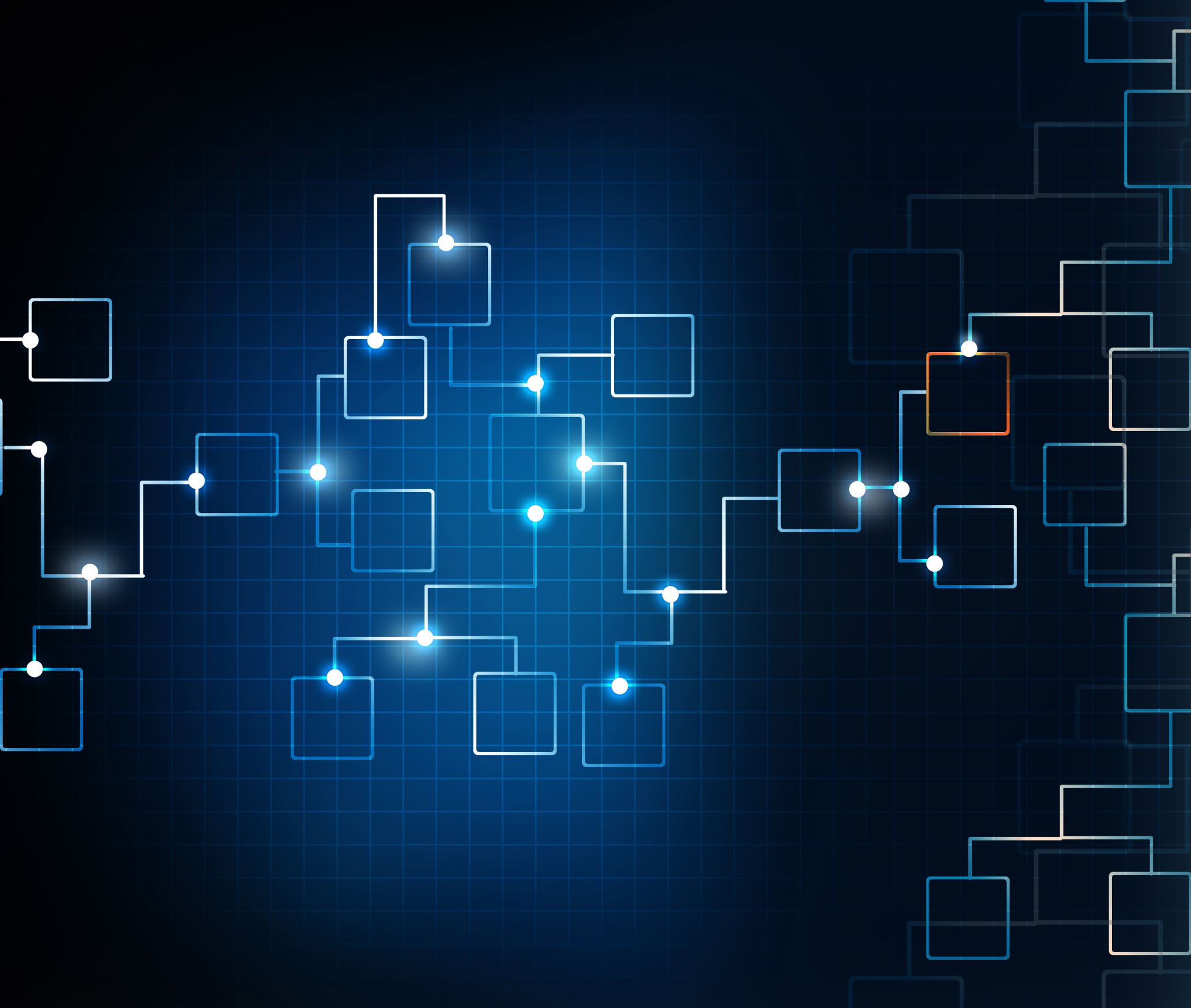 Separate system settings for each user
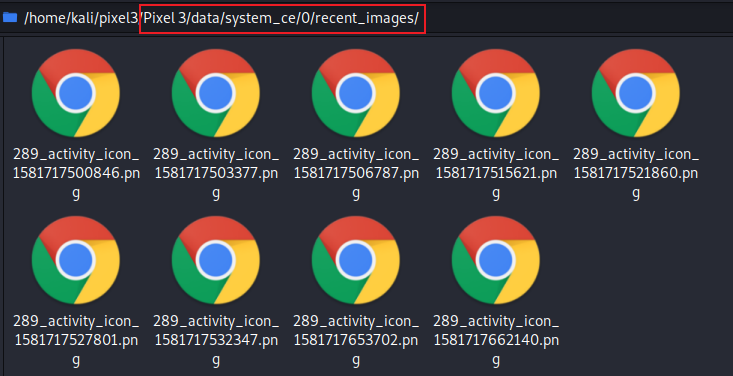 Recent images
Show App snapshots
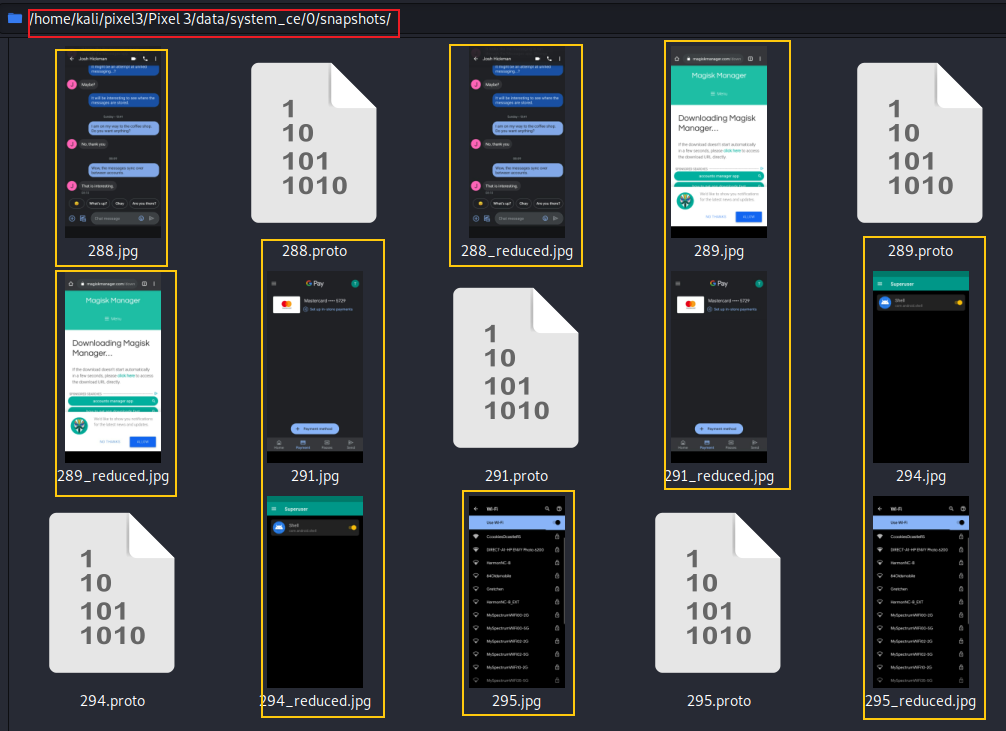 Settings in XML
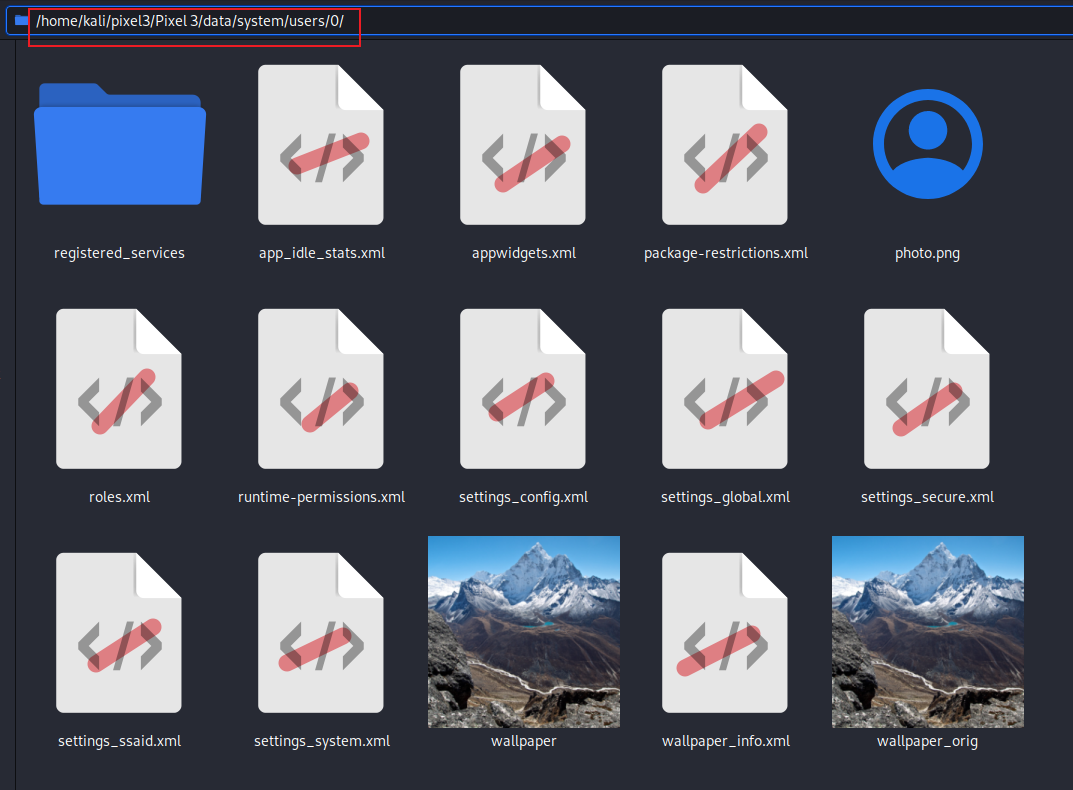 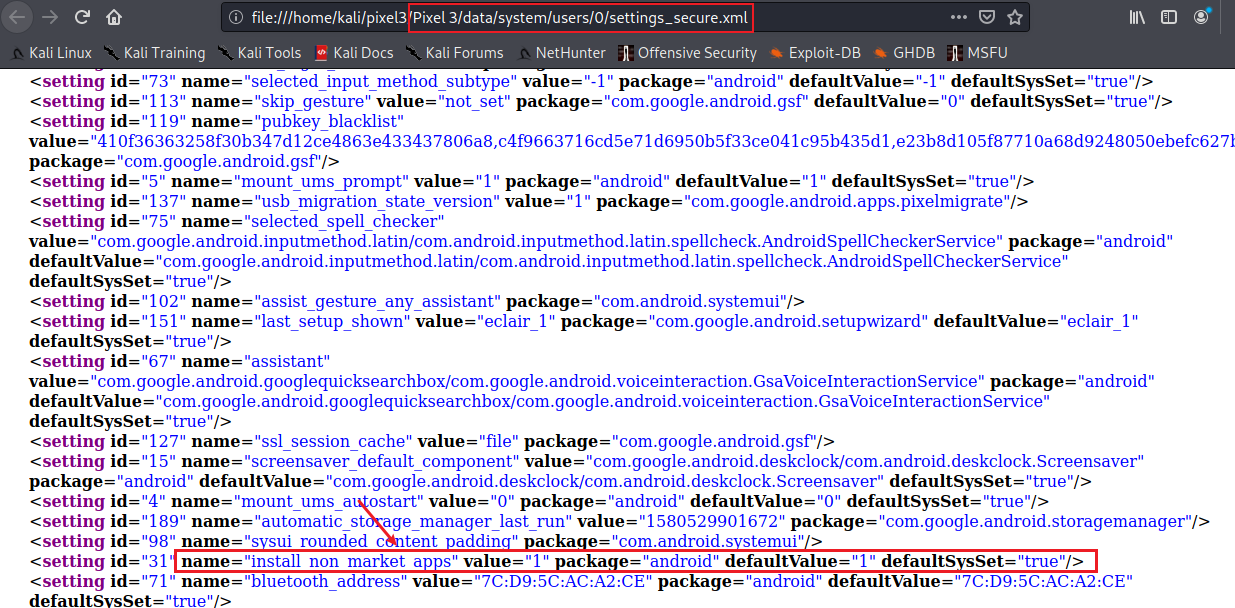 Does the device allow to install non-market apps ? (settings_secure.xml)
Is Bluetooth default on? (settings_global.xml)
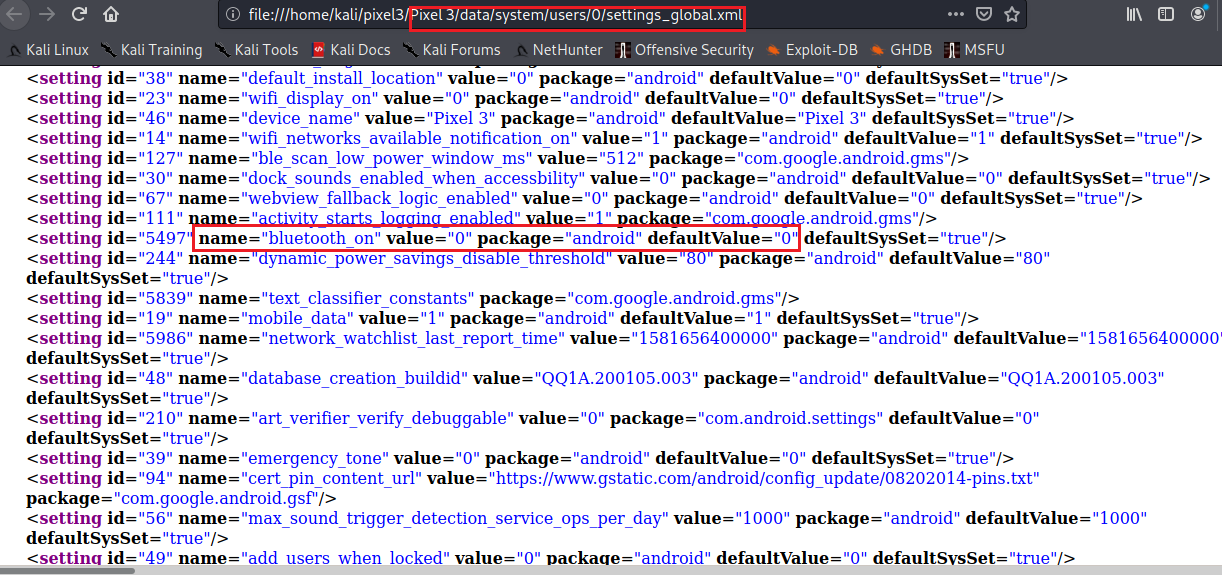 What is locale of the Pixel 3 ? (settgins_system.xml)
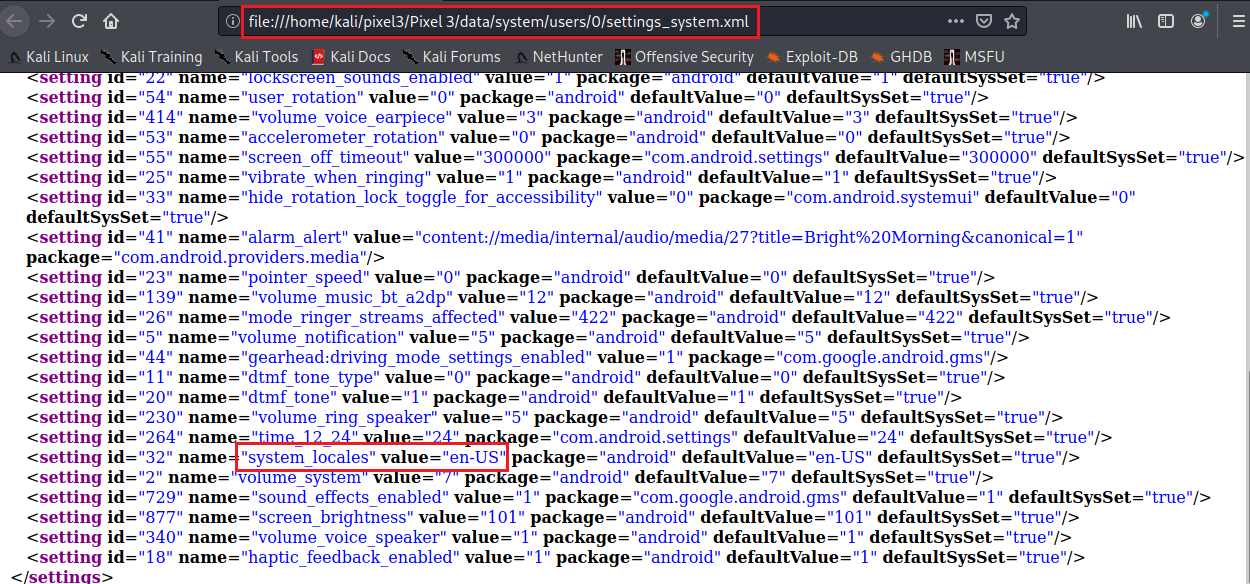 Find registered services via sync adapters
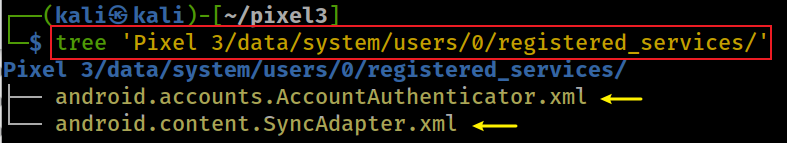 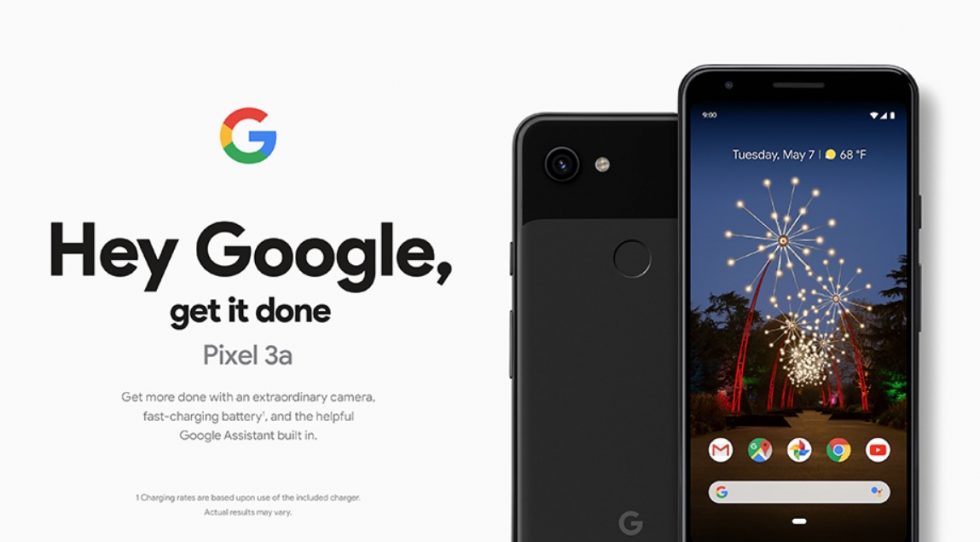 Account/Account Authenticator
Sync Adapter
Network layer
transfer data
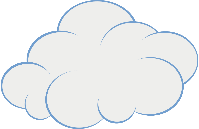 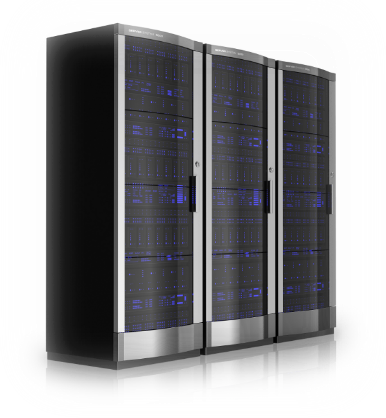 web servers
[Speaker Notes: tree 'Pixel 3/data/system/users/0/registered_services/'

https://developer.android.com/training/sync-adapters]
List service uid of each AccountAuthenticator
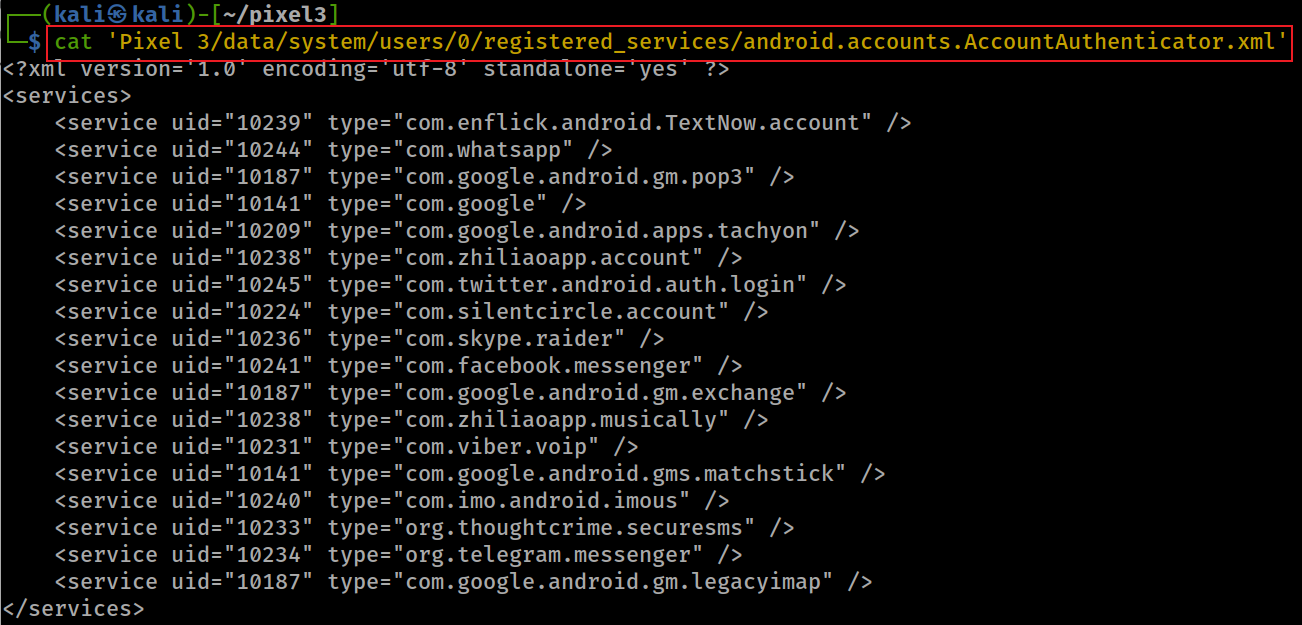 [Speaker Notes: cat 'Pixel 3/data/system/users/0/registered_services/android.accounts.AccountAuthenticator.xml']
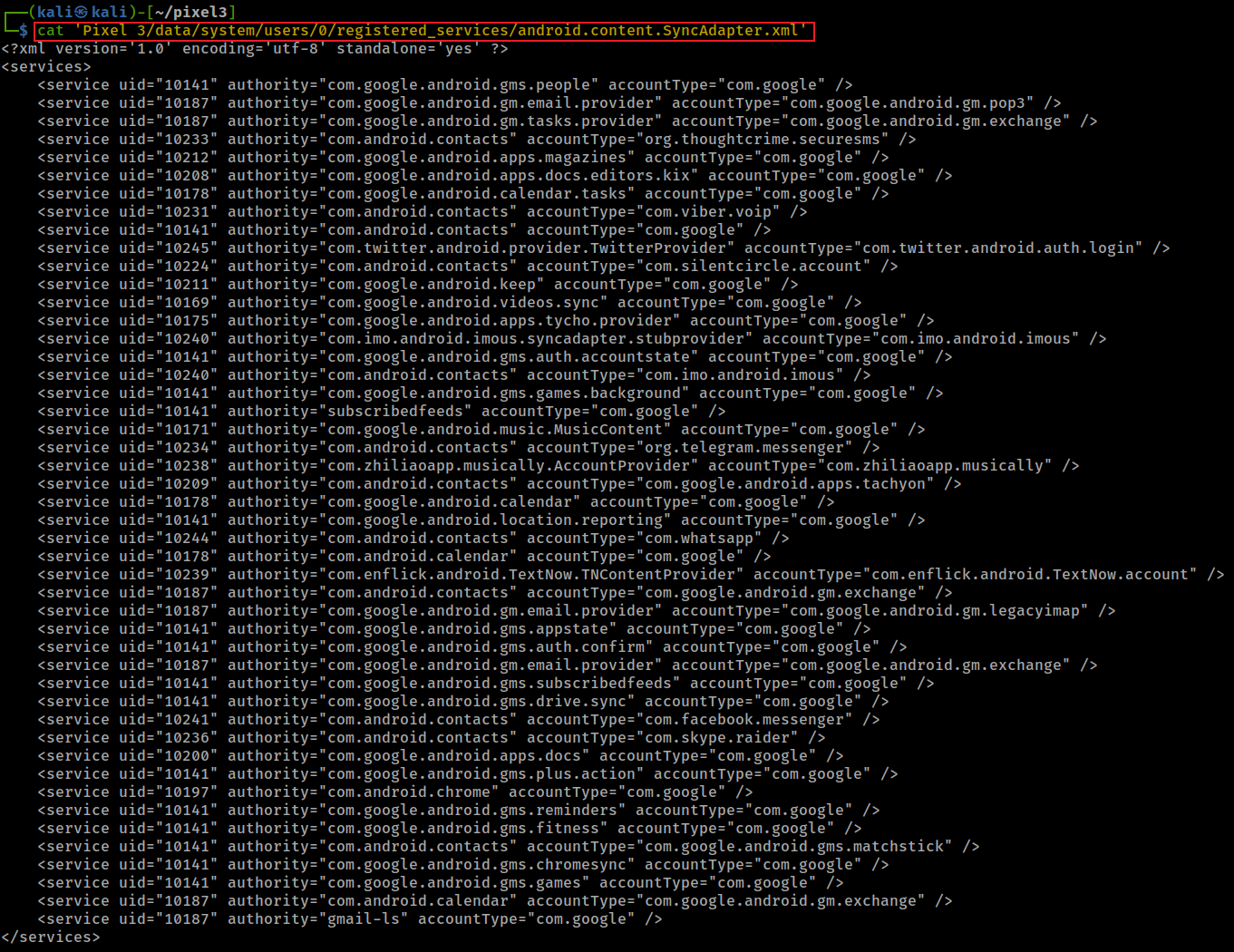 One service uid may use multiple Sync Adapters to sync Pixel 3 and web server
[Speaker Notes: cat 'Pixel 3/data/system/users/0/registered_services/android.content.SyncAdapter.xml']